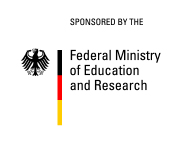 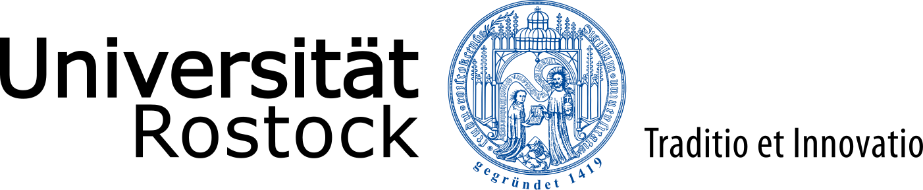 Beam-cavity interactions in the rapid cycling synchrotron chain of the future muon collider
Leonard Thiele (University of Rostock, CERN)
S. Albright, F. Batsch, R. Calaga, H. Damerau, A. Grudiev, I. Karpov, S.-A. Udongwo, U. van Rienen
Outline
Why collide muons?
Muon collider facility
Radiofrequency (RF) system of the rapid cycling synchrotron (RCS) chain
Interaction of induced voltages for counter-rotating beams
Transient beam loading
Conclusion
2
ICAP 24 / Beam-cavity interactions in the rapid cycling synchrotron chain of the future muon collider / Leonard Thiele
03/10/2024
Why collide muons?
3
ICAP 24 / Beam-cavity interactions in the rapid cycling synchrotron chain of the future muon collider / Leonard Thiele
03/10/2024
The muon collider facility
Two main drivers behind the design of a muon collider facility:
Maximise average acceleration gradient  to preserve muon lifetime.
Preservation of beam size  to maximise the number of collisions.








Initial low energy acceleration to 60 GeV is performed with linear accelerators (LINACs) and recirculating LINACs.
In the high energy acceleration, rapid cycling synchrotrons (RCS) are preferred to optimise the usage of the RF cavities  multi-pass.
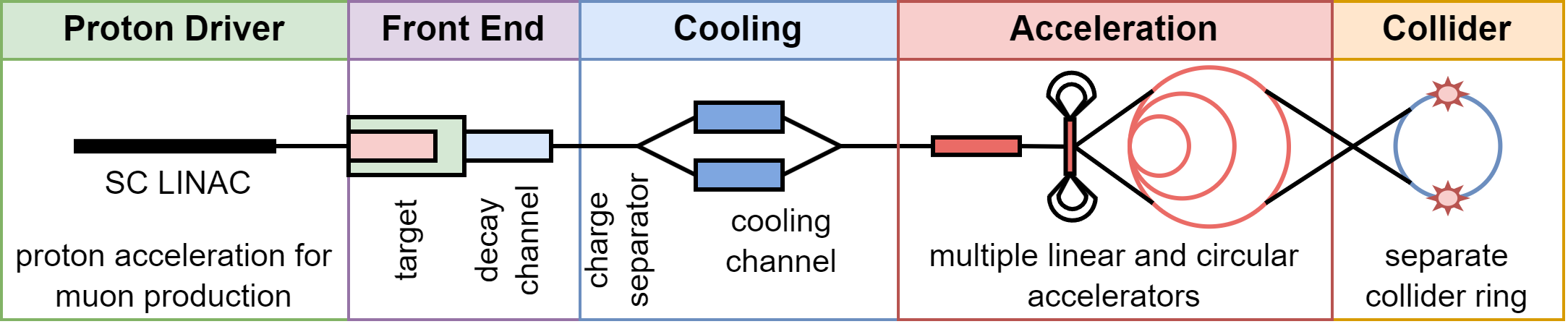 4
ICAP 24 / Beam-cavity interactions in the rapid cycling synchrotron chain of the future muon collider / Leonard Thiele
03/10/2024
The RF system of the RCS chain
RF system requirements in the RCS chain: combination of requirements from LINACs and circular accelerators:
LINACs:
Usually pulsed with a high instantaneous but low average load.
Voltage only needs to be supplied during very short time (pulsed).
Circular Accelerators:
Compensation of beam loading in the steady state is vital  constant cavity voltage.
Instantaneous load significantly lower but supplied for a longer time.
Challenge in the MuCol  because of the fast acceleration and only two far-spaced bunches, no steady state in the cavity voltage.
Voltage needs to be stable enough during the acceleration. 
Sufficient time dilation. 
Analysis of transient beam loading is necessary.
5
ICAP 24 / Beam-cavity interactions in the rapid cycling synchrotron chain of the future muon collider / Leonard Thiele
03/10/2024
Interaction of counter-rotating beams – simulation setup
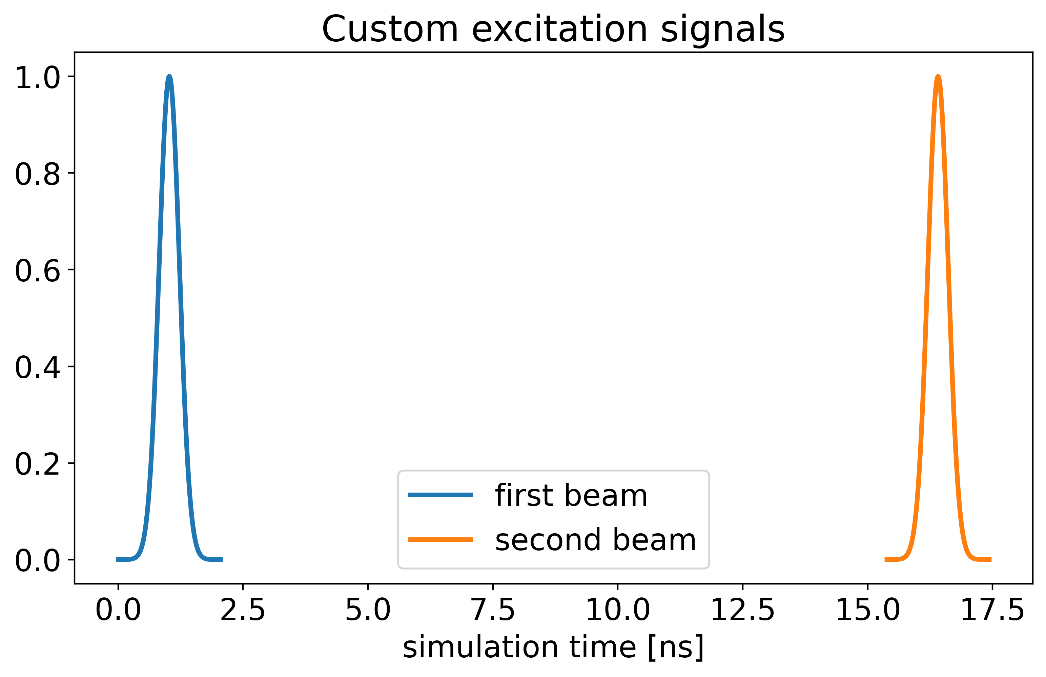 TESLA cavity is used as baseline in RCS studies.
Couplers have been assembled by S.-A. Udongwo.
To verify fundamental mode (FM) interactions:
Performed CST® wakefield solver simulation with one beam going in +z and one beam in –z direction.
Custom excitation signals  ensure a changeable time delay on the beam signal.
Long bunch length was chosen  only FM excited.
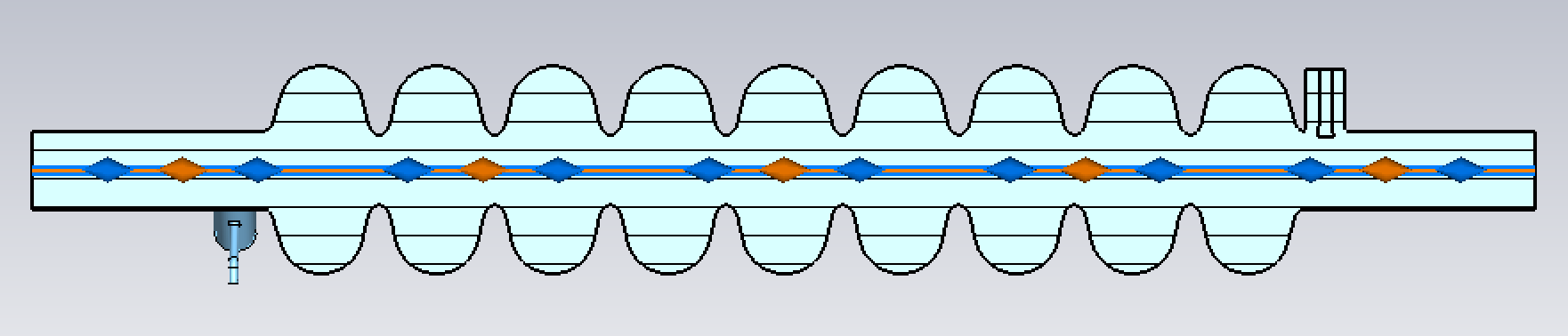 6
ICAP 24 / Beam-cavity interactions in the rapid cycling synchrotron chain of the future muon collider / Leonard Thiele
03/10/2024
Interaction of counter-rotating beams – fundamental mode
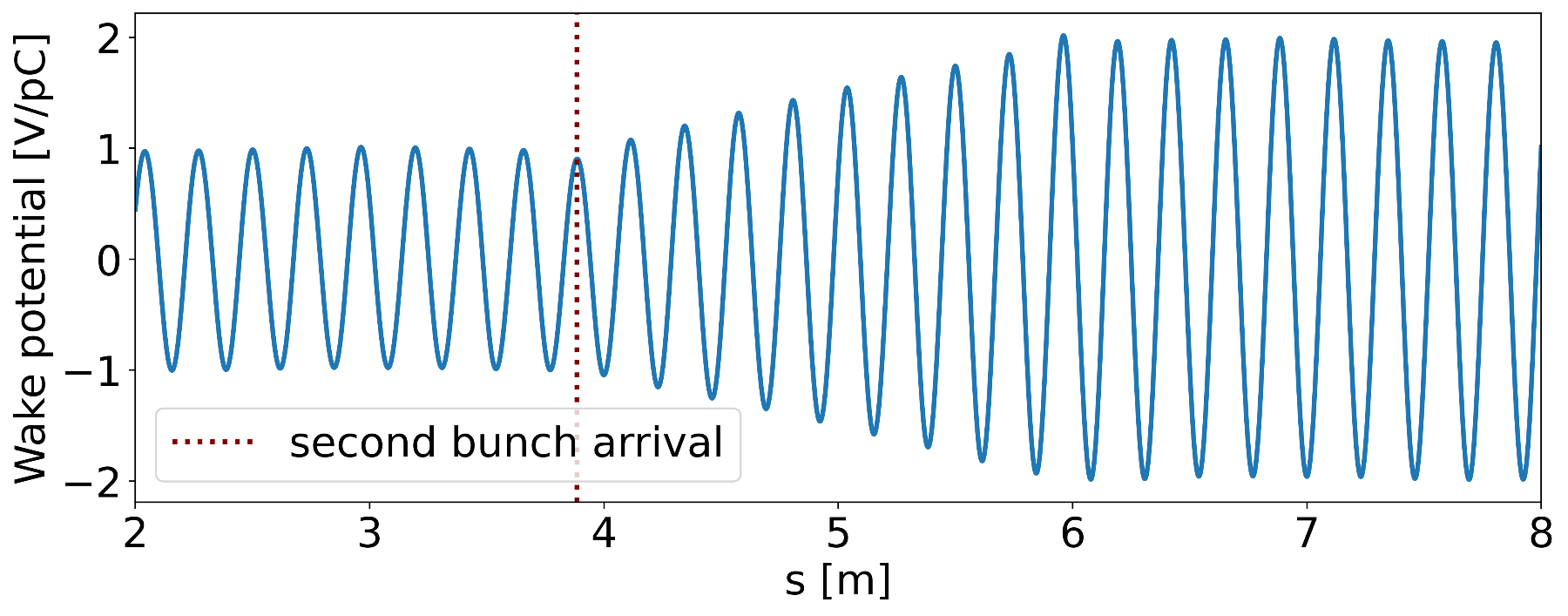 7
ICAP 24 / Beam-cavity interactions in the rapid cycling synchrotron chain of the future muon collider / Leonard Thiele
03/10/2024
Interaction of counter-rotating beams – simulation setup II
Wakefield solver simulation not feasible for HOM interactions due to high quality factor of modes  very long simulation run times.
RLC Circuit-based model to calculate wake potential of individual modes.
Potentials of all monopole modes obtained from CST® Eigenmode simulation are added, according to their shunt impedance, quality factor and frequency.
To generate multi-bunch potential  add and shift existing potential.
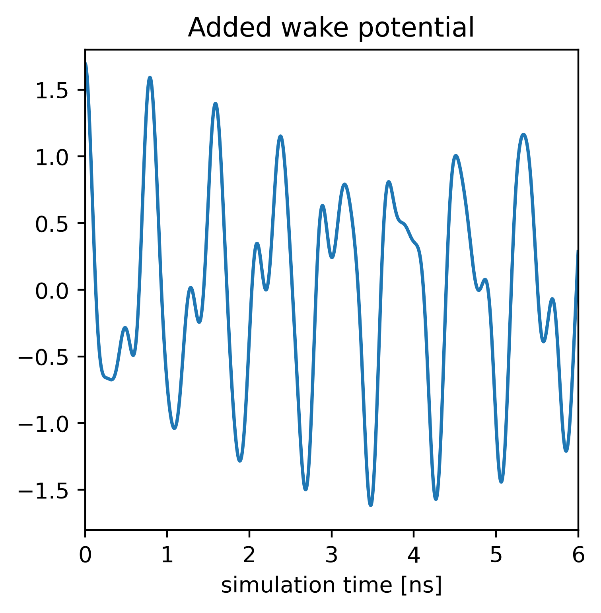 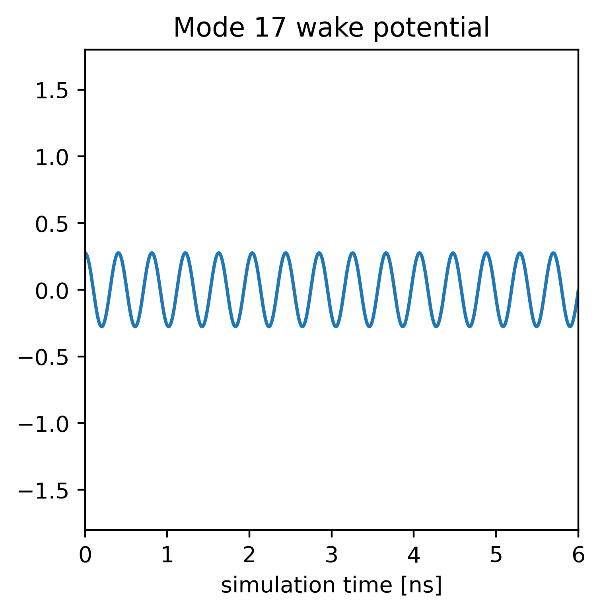 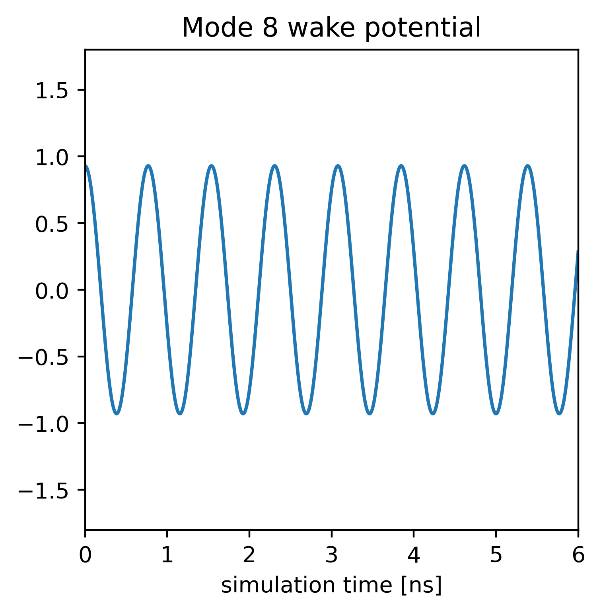 8
ICAP 24 / Beam-cavity interactions in the rapid cycling synchrotron chain of the future muon collider / Leonard Thiele
03/10/2024
Interaction of counter-rotating beams – higher order modes
Wavelength of each higher-order mode (HOM) is different.
For HOM interactions, the exact arrival time difference is relevant.
RCS chain: RF system is split and distributed into multiple stations around the ring. 
Depending on cavity position: constructive or destructive interaction.
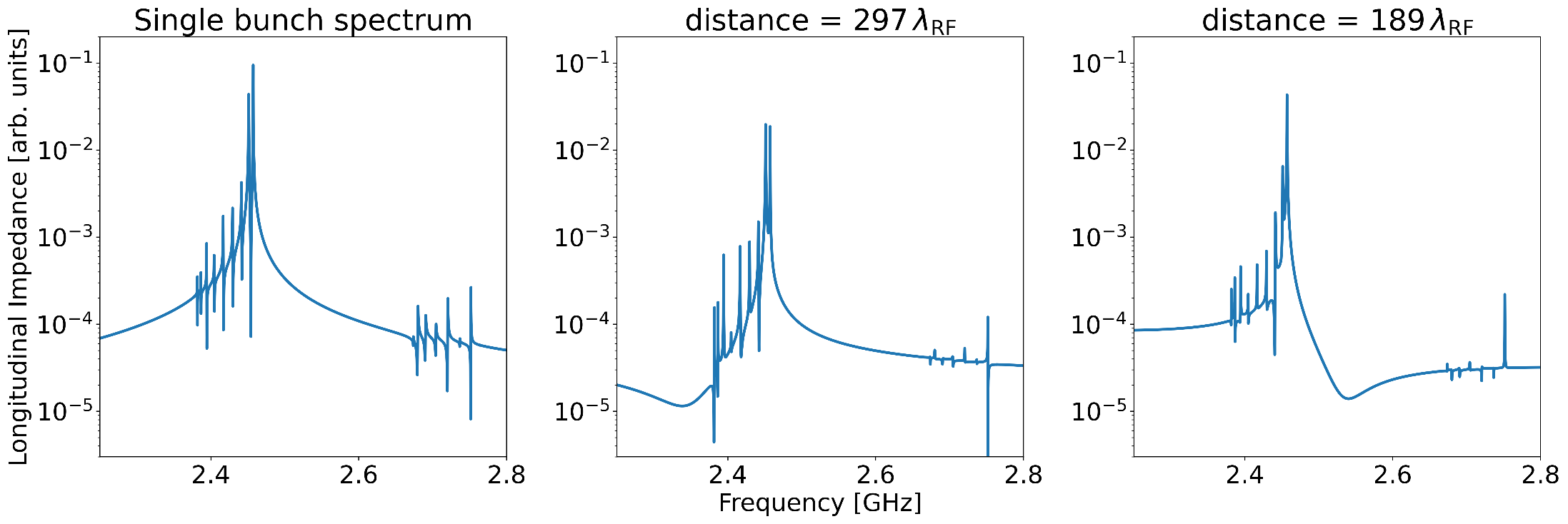 9
ICAP 24 / Beam-cavity interactions in the rapid cycling synchrotron chain of the future muon collider / Leonard Thiele
03/10/2024
Transient beam loading in the muon collider
Assumptions to model transient beam loading in the fundamental mode:
Both phase and amplitude of the cavity voltage will be affected by the beam. 
Constant generator current in phase and amplitude.
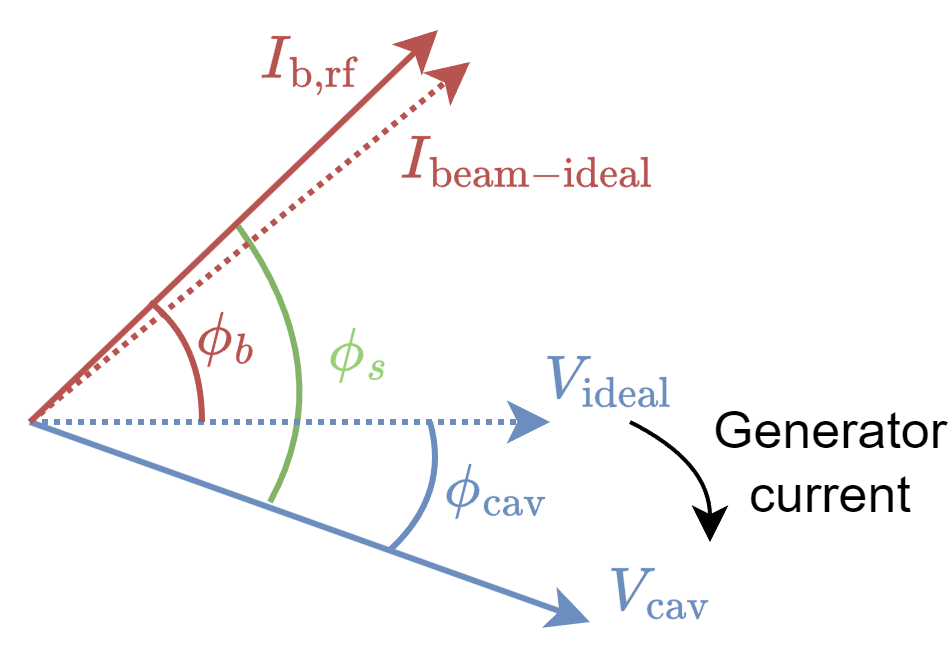 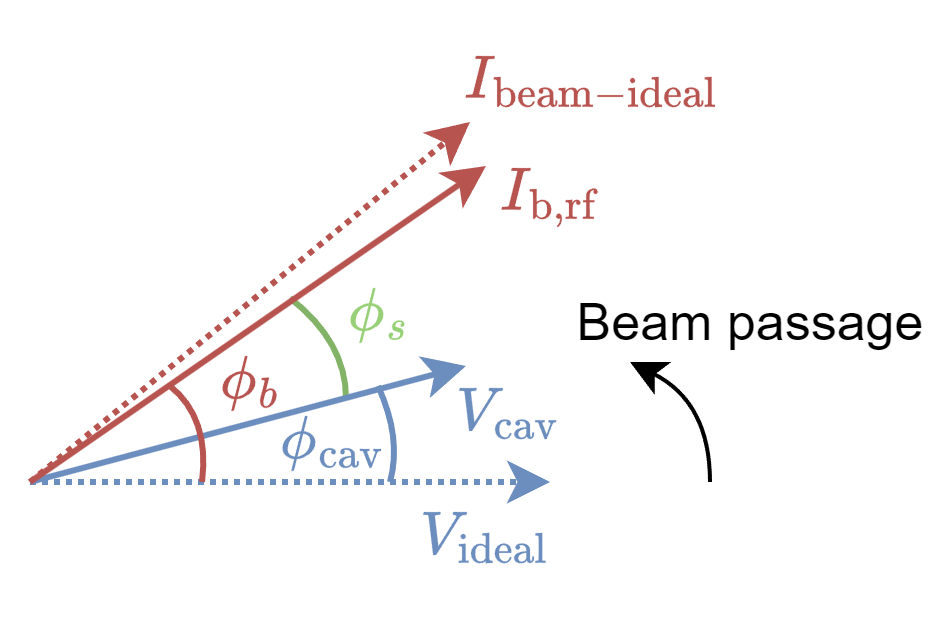 Formulas for the implementation follow [1]
10
ICAP 24 / Beam-cavity interactions in the rapid cycling synchrotron chain of the future muon collider / Leonard Thiele
03/10/2024
Changing cavity voltage during acceleration
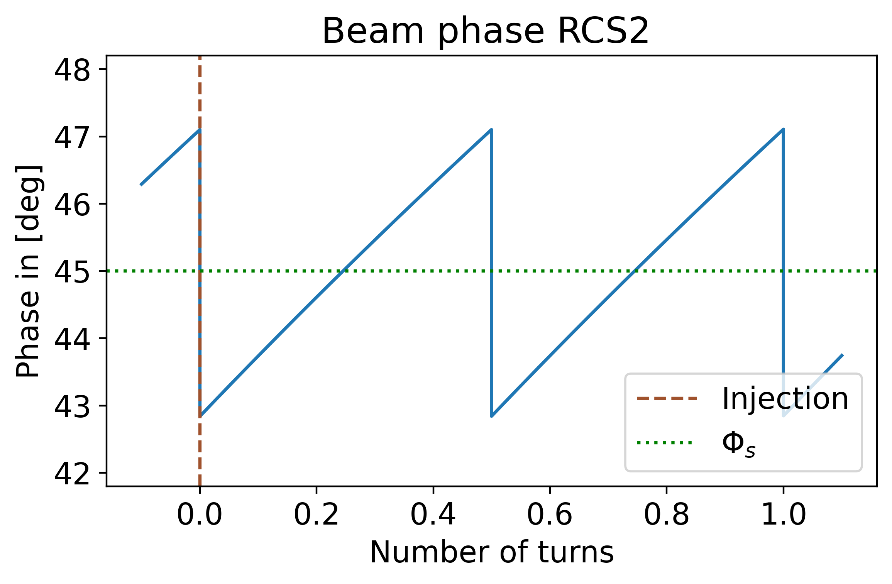 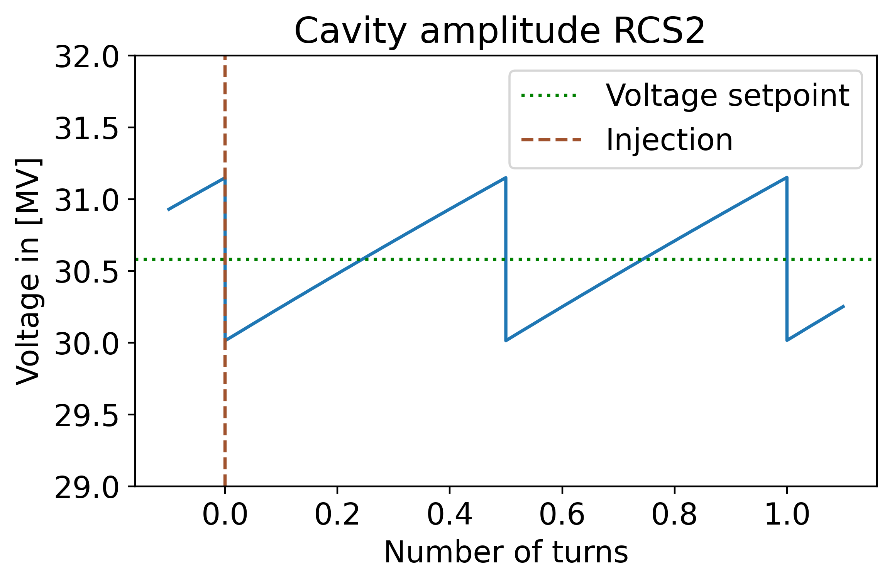 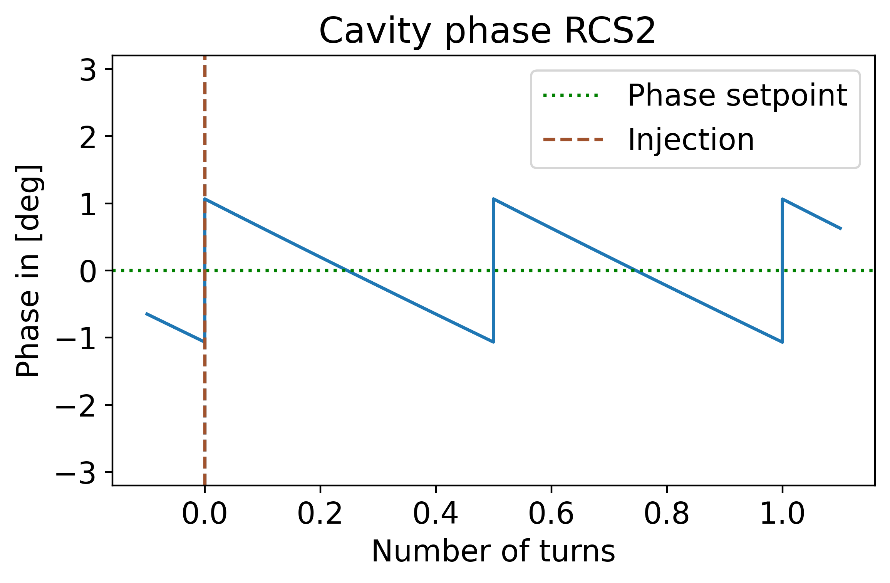 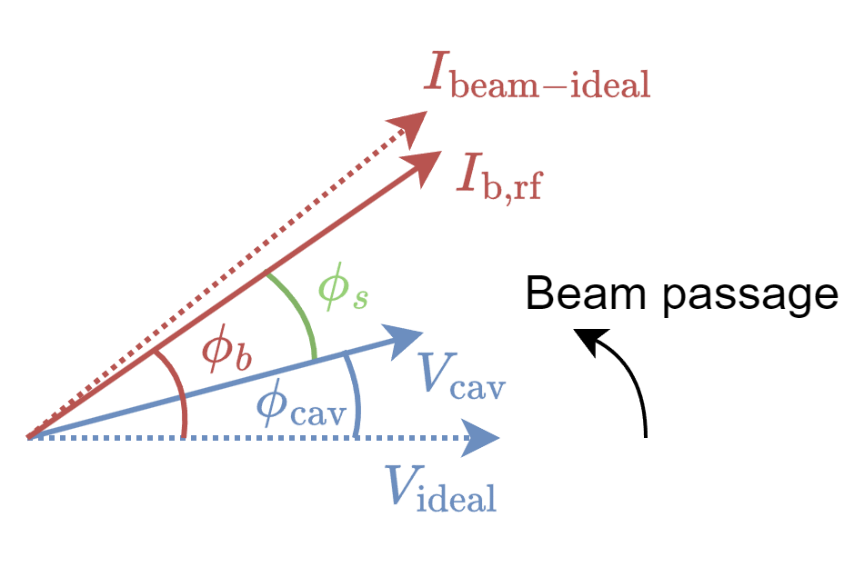 11
ICAP 24 / Beam-cavity interactions in the rapid cycling synchrotron chain of the future muon collider / Leonard Thiele
03/10/2024
Changing cavity voltage during acceleration
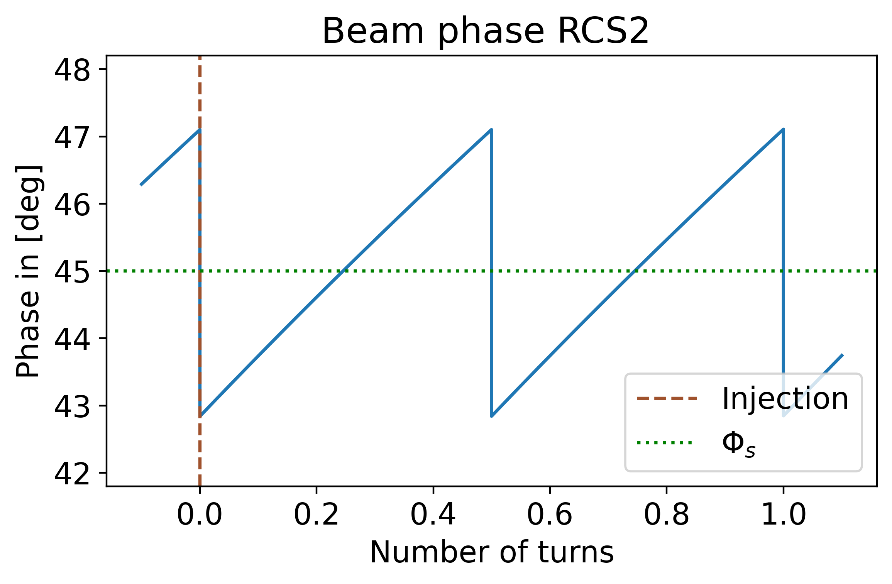 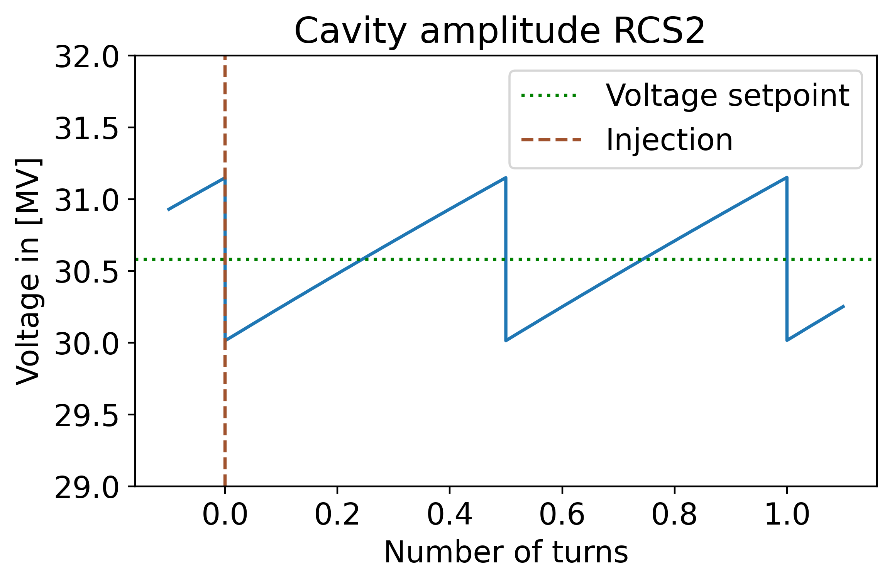 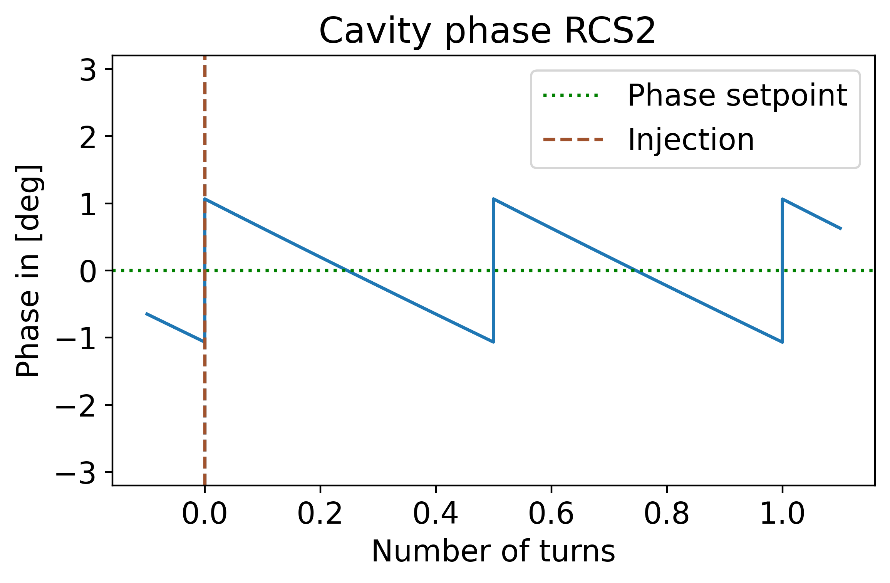 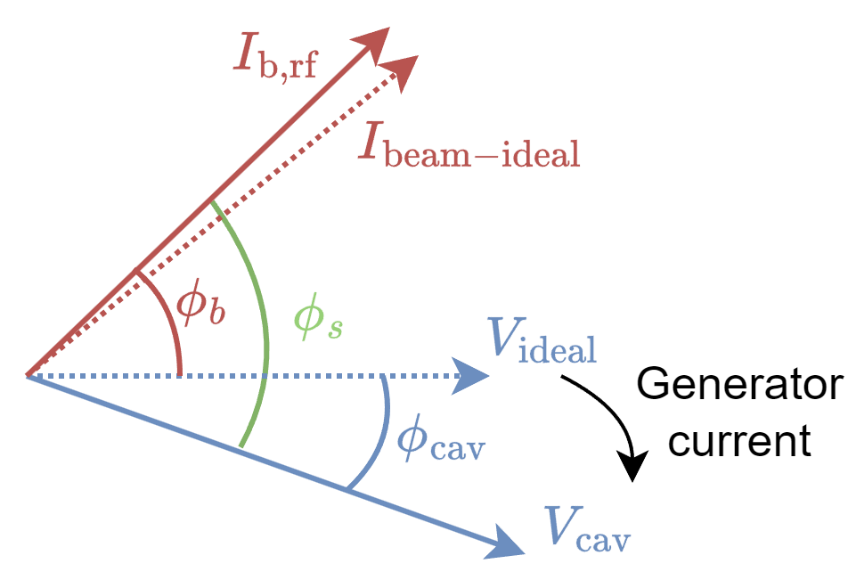 12
ICAP 24 / Beam-cavity interactions in the rapid cycling synchrotron chain of the future muon collider / Leonard Thiele
03/10/2024
Transient beam loading simulation calculation of initial conditions
When simulating the cavity amplitude and phase, correct initial conditions for both need to be set. 
The values are dependent on the length of the gap between two turns, the detuning and the generator current. 
If the initial conditions are not correctly chosen, a transient behaviour will occur.
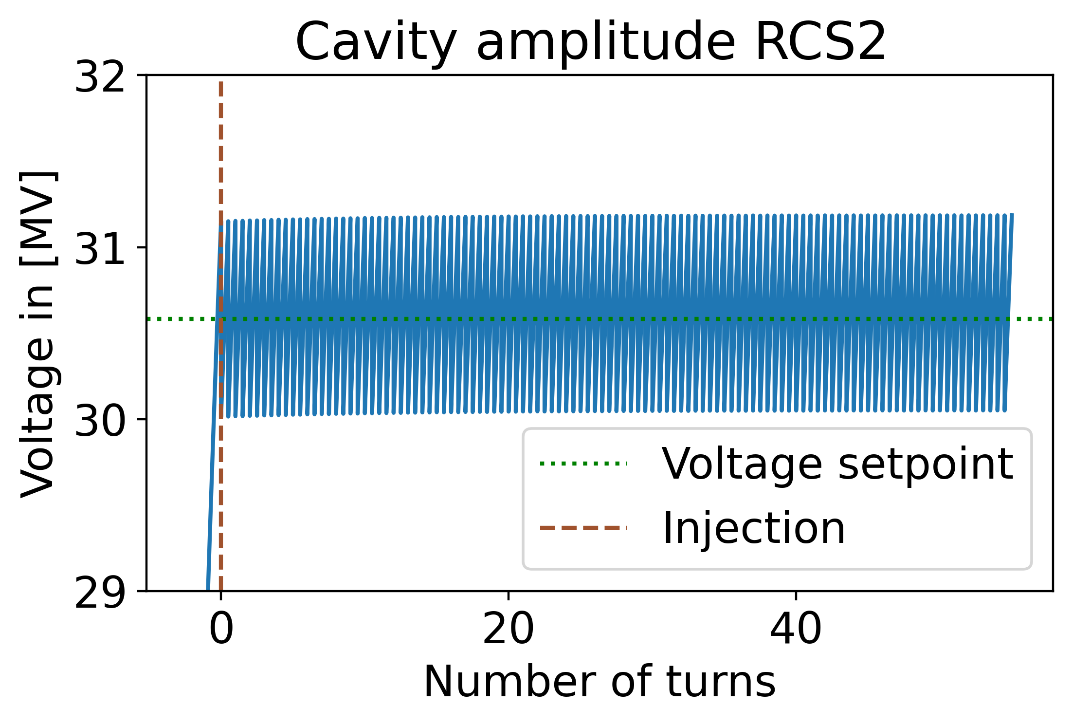 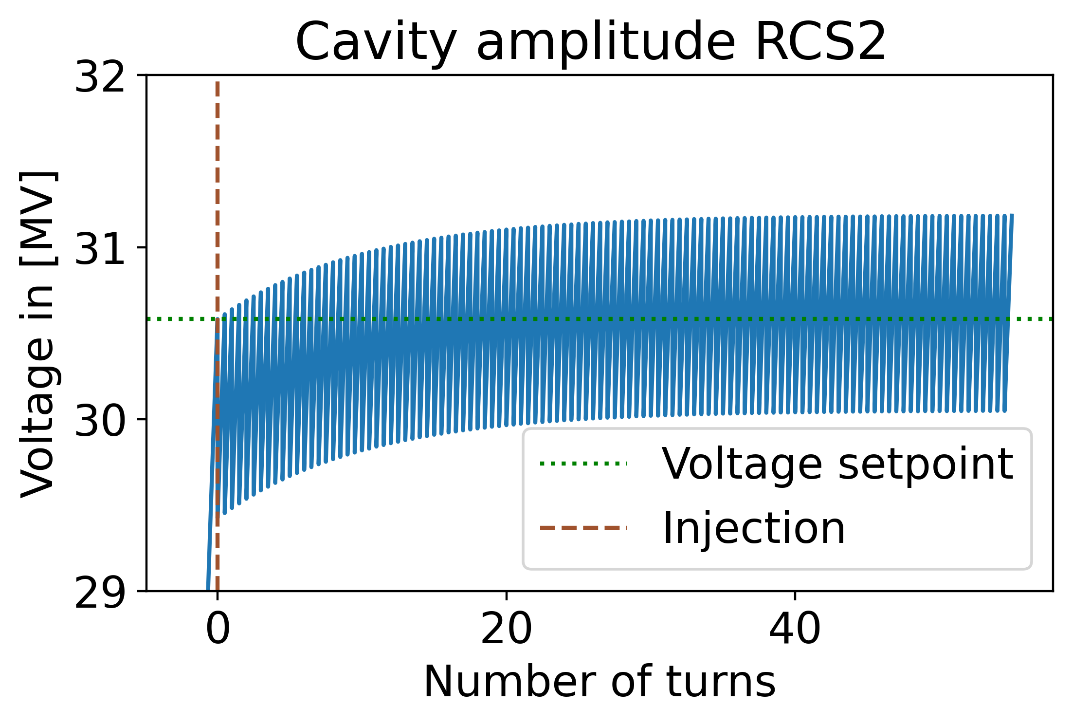 With corrected initial conditions
13
ICAP 24 / Beam-cavity interactions in the rapid cycling synchrotron chain of the future muon collider / Leonard Thiele
03/10/2024
Cavity voltage amplitude in RCS2Muon collider beam
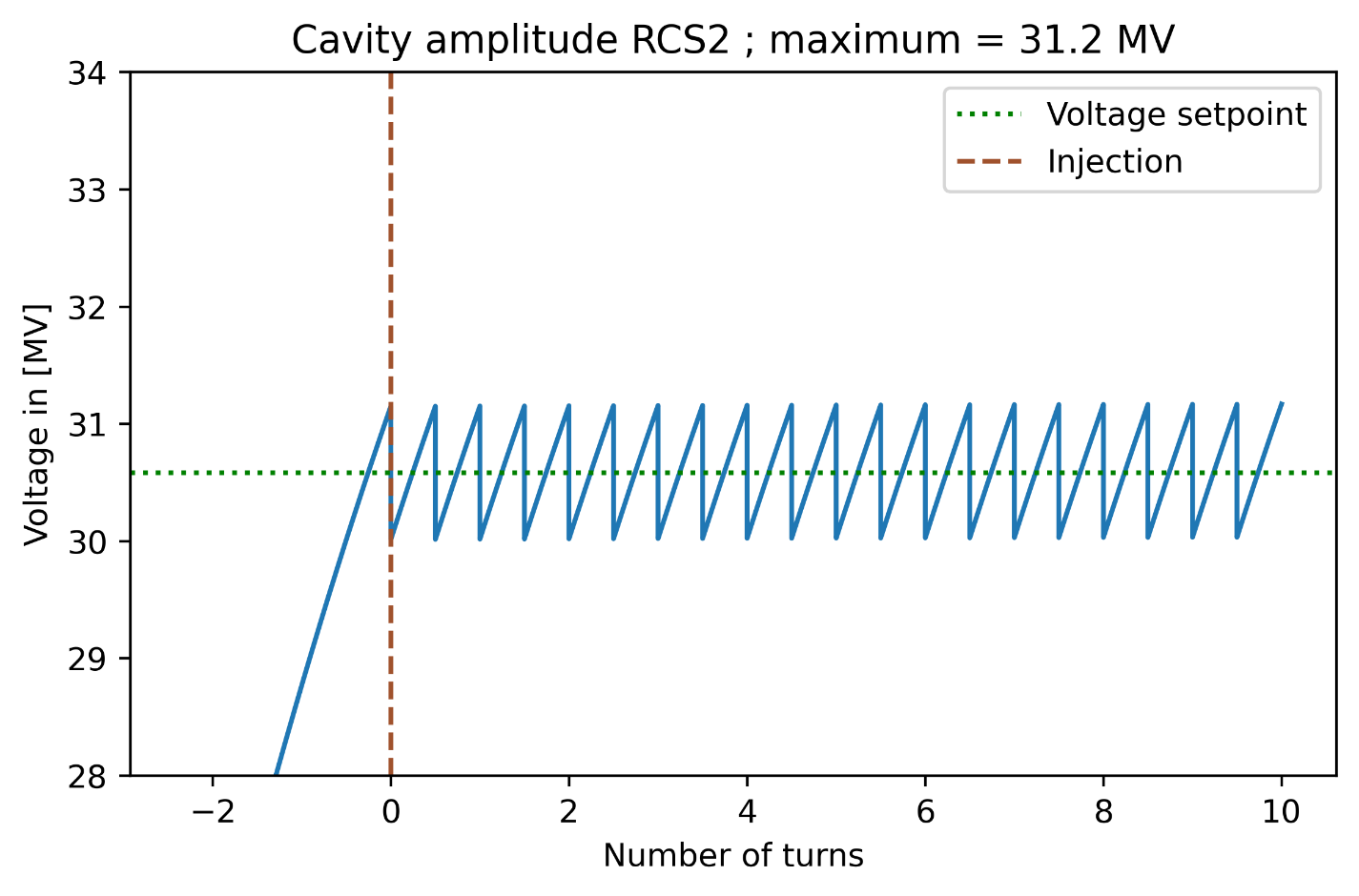 Arrival time difference of the bunches is exactly ½ turn  amplitude and phase oscillate around their setpoints. 
Excursion of the voltage from equilibrium  requires a setpoint reduction to avoid a voltage breakdown inside the cavity.
14
ICAP 24 / Beam-cavity interactions in the rapid cycling synchrotron chain of the future muon collider / Leonard Thiele
03/10/2024
Cavity voltage amplitude in RCS2Non-equidistant bunch spacing
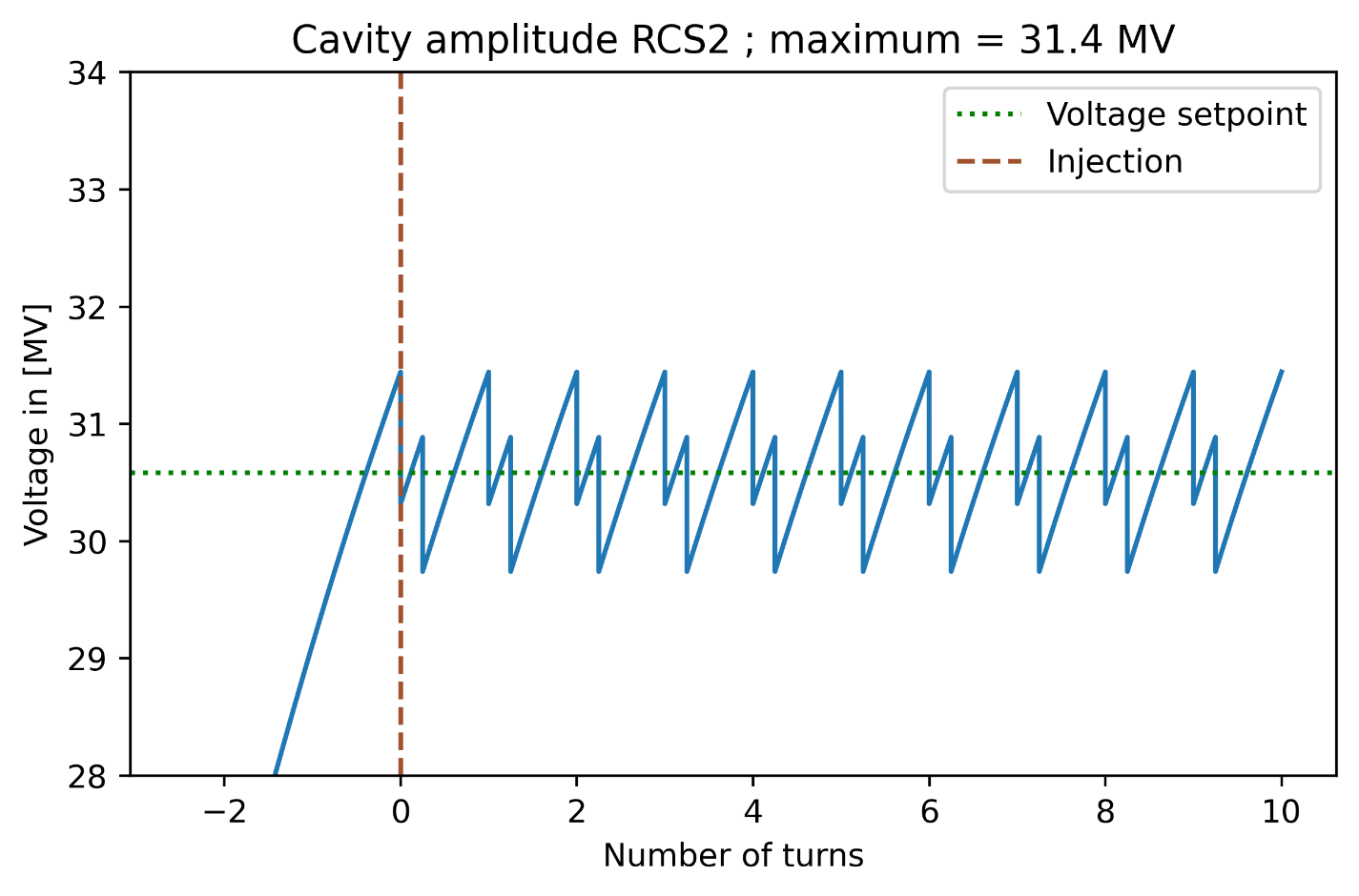 15
ICAP 24 / Beam-cavity interactions in the rapid cycling synchrotron chain of the future muon collider / Leonard Thiele
03/10/2024
Cavity voltage in the RCS chainDephasing in RCS1 and RCS4
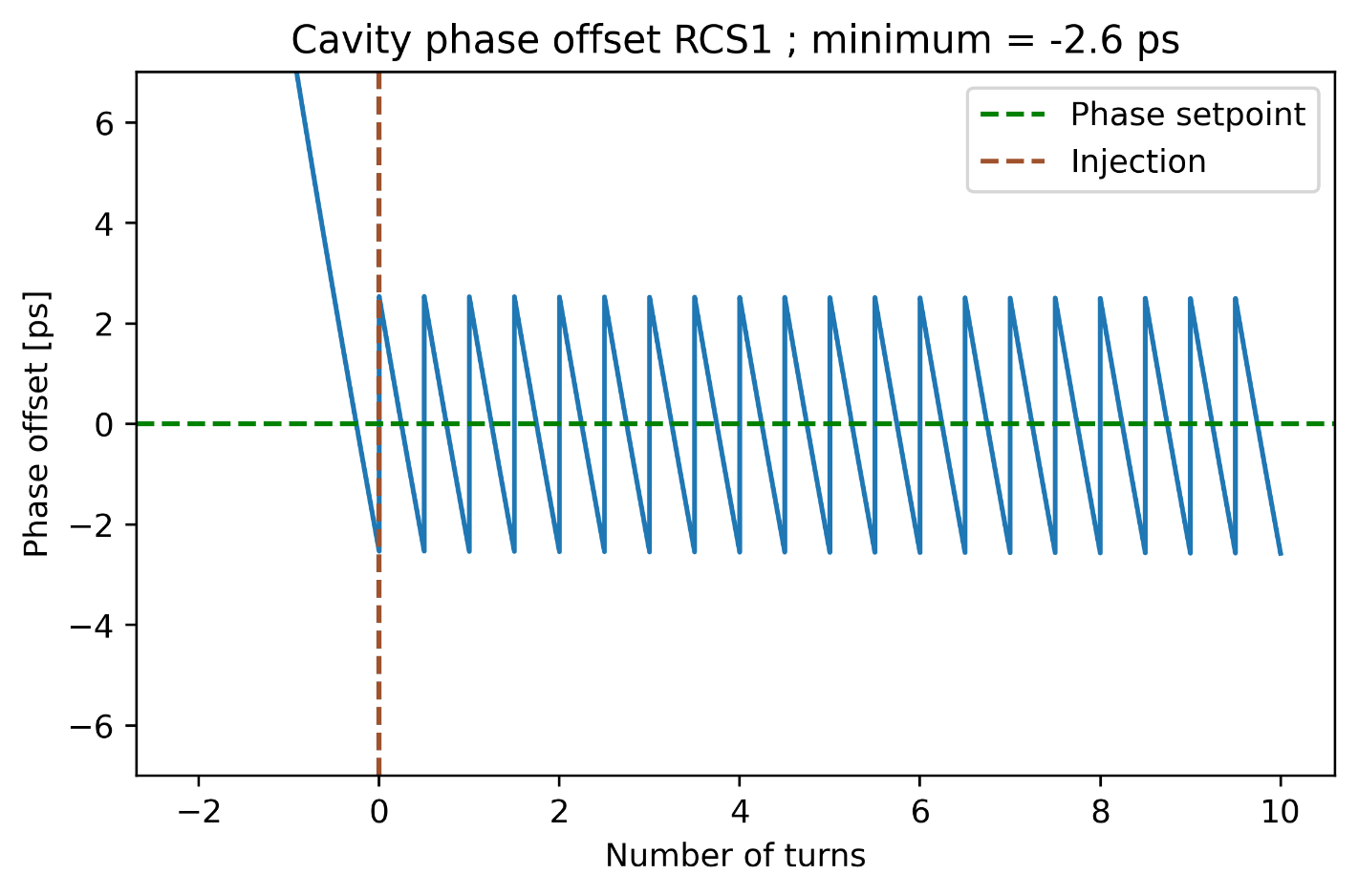 Cavity dephasing is more significant, the closer the bunches are together. 
Will be most pronounced in RCS1 and RCS2  shortest accelerators in the RCS chain.
16
ICAP 24 / Beam-cavity interactions in the rapid cycling synchrotron chain of the future muon collider / Leonard Thiele
03/10/2024
Conclusion
17
ICAP 24 / Beam-cavity interactions in the rapid cycling synchrotron chain of the future muon collider / Leonard Thiele
03/10/2024
18
ICAP 24 / Beam-cavity interactions in the rapid cycling synchrotron chain of the future muon collider / Leonard Thiele
03/10/2024
Transient beam loading in the muon collider
In the Muon Collider, the beam charge is concentrated in one bunch per direction and charge.






Beam dynamics simulations generally assume that the cavity voltage stays constant.
The generator can usually compensate for the energy taken from the cavity and the induced voltage by the beam passage. 
This assumption is not realistic with only two highly populated bunches.
The voltage will, therefore, vary during the acceleration and affect the beam dynamics.
Transient beam loading needs to be simulated to quantify the effect.
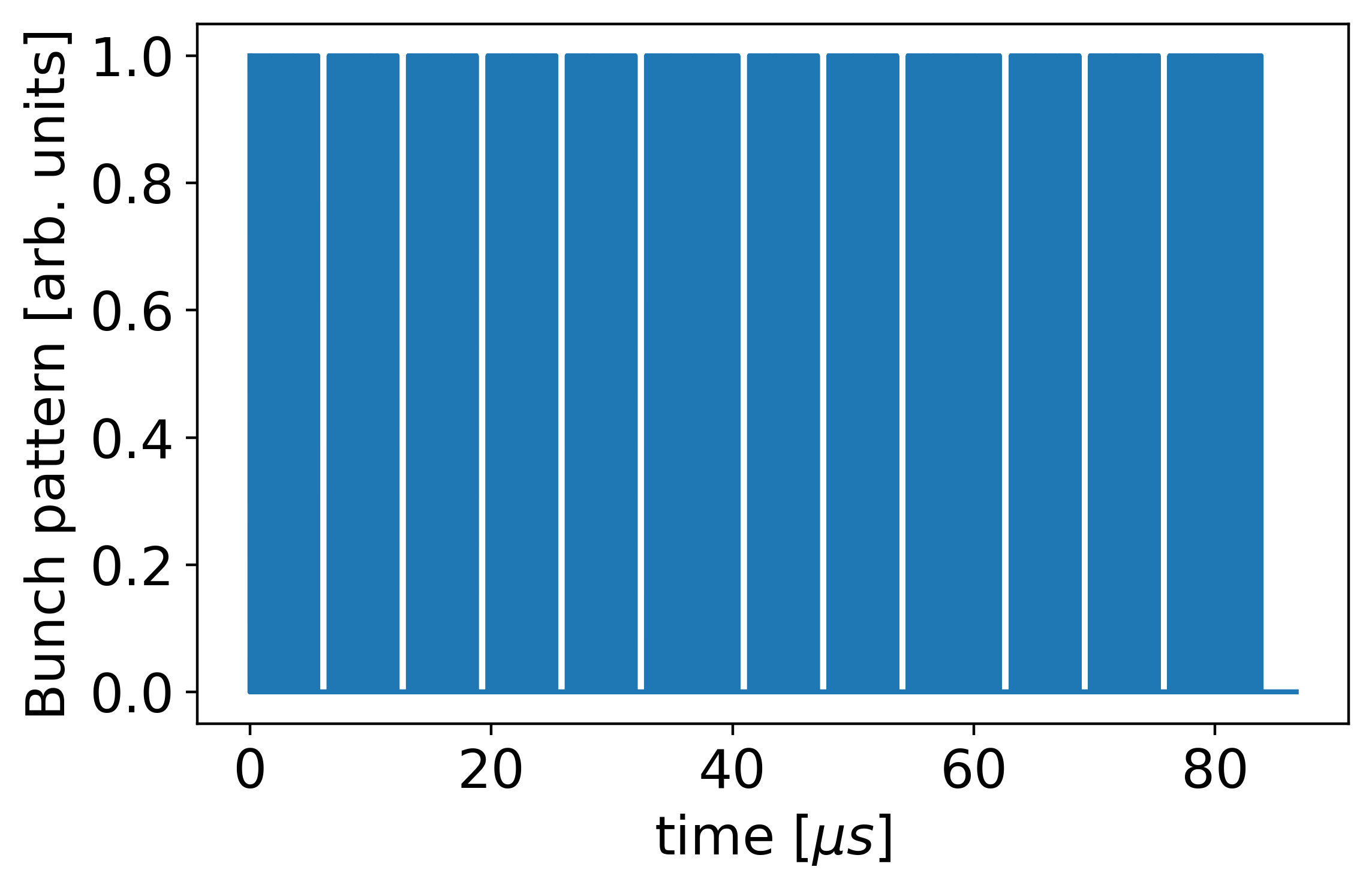 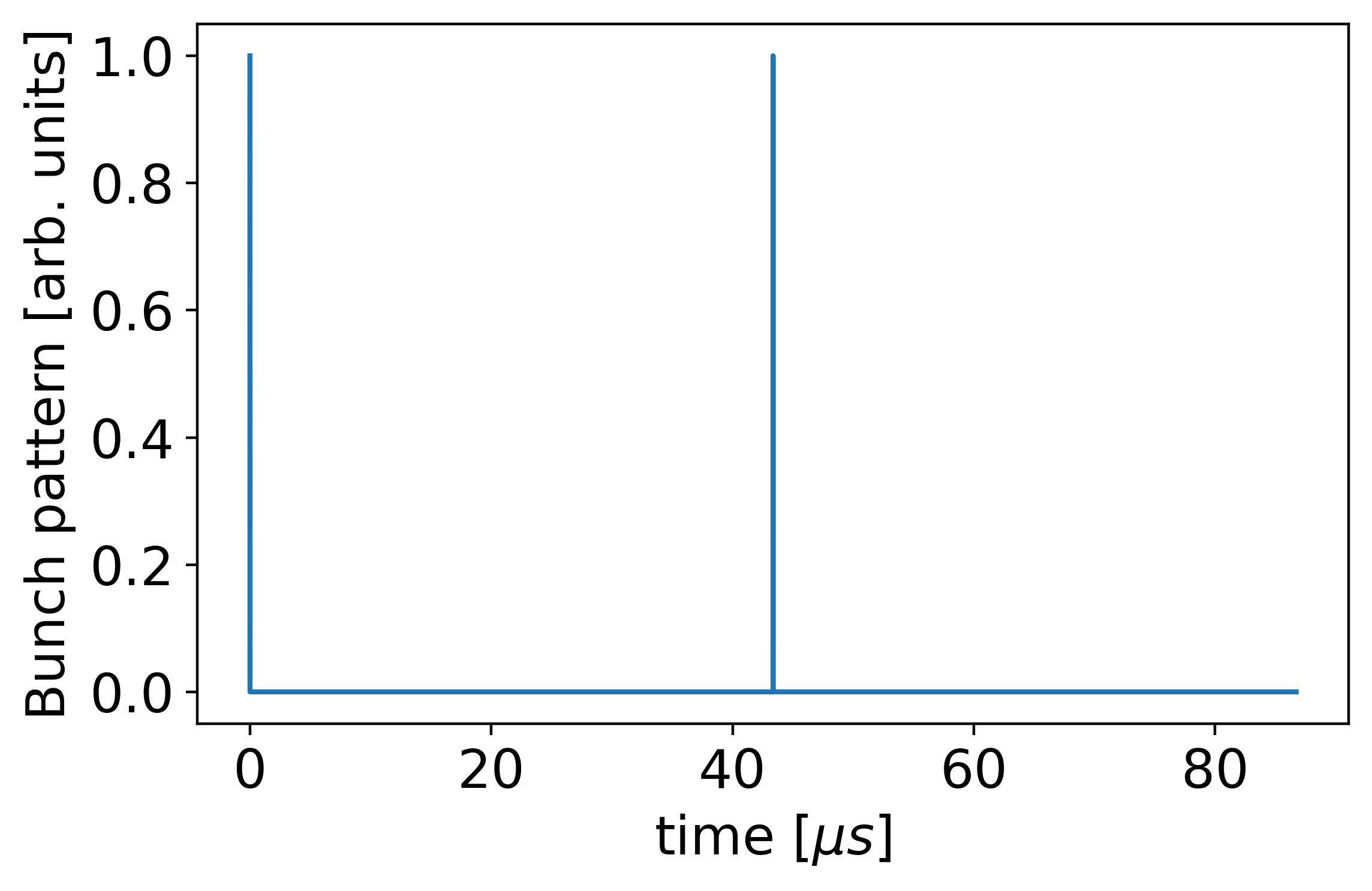  LHC-like bunch pattern over one turn
MuCol bunch pattern 
19
ICAP 24 / Beam-cavity interactions in the rapid cycling synchrotron chain of the future muon collider / Leonard Thiele
03/10/2024
Cavity voltage amplitude in RCS2Equally distributed beam
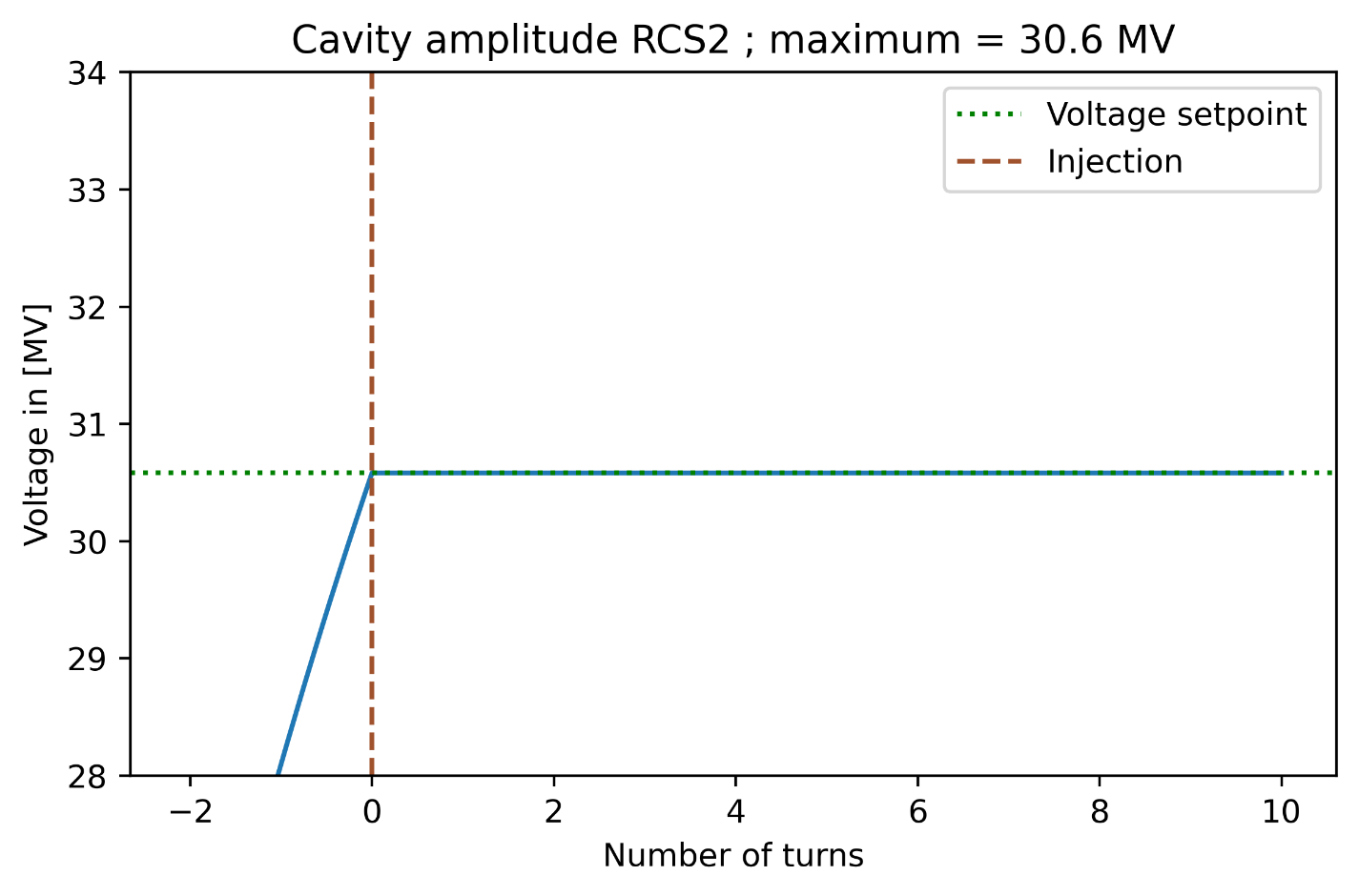 If the beam is equally distributed over the circumference of the accelerator, the voltage and the phase are both exactly at the setpoint voltage.
The formulas which are used follow [2].
20
ICAP 24 / Beam-cavity interactions in the rapid cycling synchrotron chain of the future muon collider / Leonard Thiele
03/10/2024
[Speaker Notes: Eräutern, was mit setpoint gemeint ist.]
Why collide muons?
21
ICAP 24 / Beam-cavity interactions in the rapid cycling synchrotron chain of the future muon collider / Leonard Thiele
03/10/2024
The muon collider RCS chain
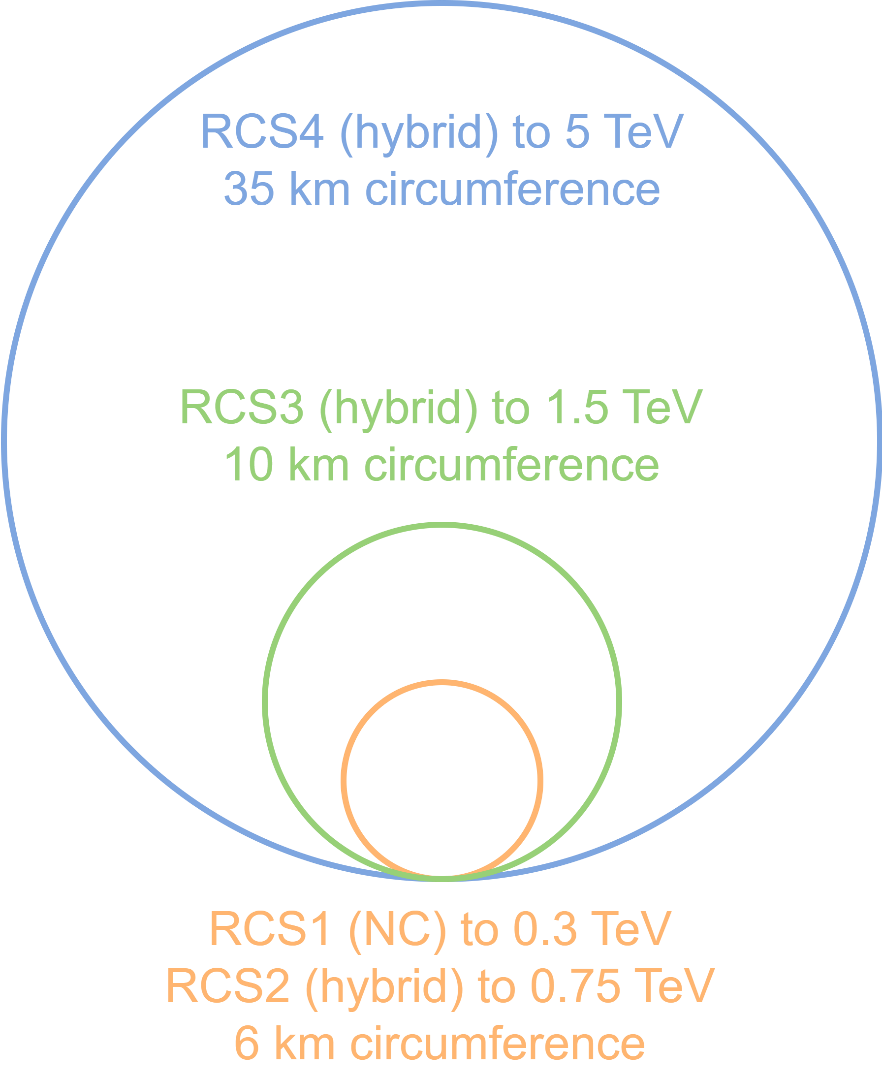 The survival rate dictates the time that each particle can stay within a ring (~10s of turns). 
The high energy gain per turn requires a large number of RF cavities and also magnets, which can follow the energy ramp. 
Low-temperature superconducting (SC) magnets are ramping too slowly to be used in this context.
On the other hand, fast ramping normalconducting (NC) magnets do not provide a high bending field. 
To limit the machine size, a possible solution is a hybrid magnet layout, in which normal- and superconducting dipole magnets coexist in the same ring.
Multiple RCSs are used to reach a high average bending field, limiting the total tunnel length.
One challenge for the RF system is the large voltage, which needs to be maintained with beam loading present.
22
ICAP 24 / Beam-cavity interactions in the rapid cycling synchrotron chain of the future muon collider / Leonard Thiele
03/10/2024
Beam loading compensation
23
ICAP 24 / Beam-cavity interactions in the rapid cycling synchrotron chain of the future muon collider / Leonard Thiele
03/10/2024
Optimum cavity parameters
24
ICAP 24 / Beam-cavity interactions in the rapid cycling synchrotron chain of the future muon collider / Leonard Thiele
03/10/2024
Formula collection
https://journals.aps.org/prab/abstract/10.1103/PhysRevAccelBeams.22.081002
25
ICAP 24 / Beam-cavity interactions in the rapid cycling synchrotron chain of the future muon collider / Leonard Thiele
03/10/2024
References
[1]: I. Karpov, Transient beam loading and rf power evaluation for future circular collider: https://journals.aps.org/prab/abstract/10.1103/PhysRevAccelBeams.22.081002
26
ICAP 24 / Beam-cavity interactions in the rapid cycling synchrotron chain of the future muon collider / Leonard Thiele
03/10/2024
High energy acceleration parameters
27
ICAP 24 / Beam-cavity interactions in the rapid cycling synchrotron chain of the future muon collider / Leonard Thiele
03/10/2024